Are we afraid of participation rates in short courses/ MOOCs or are we just dodging the bullet?
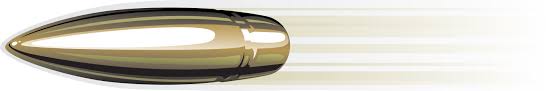 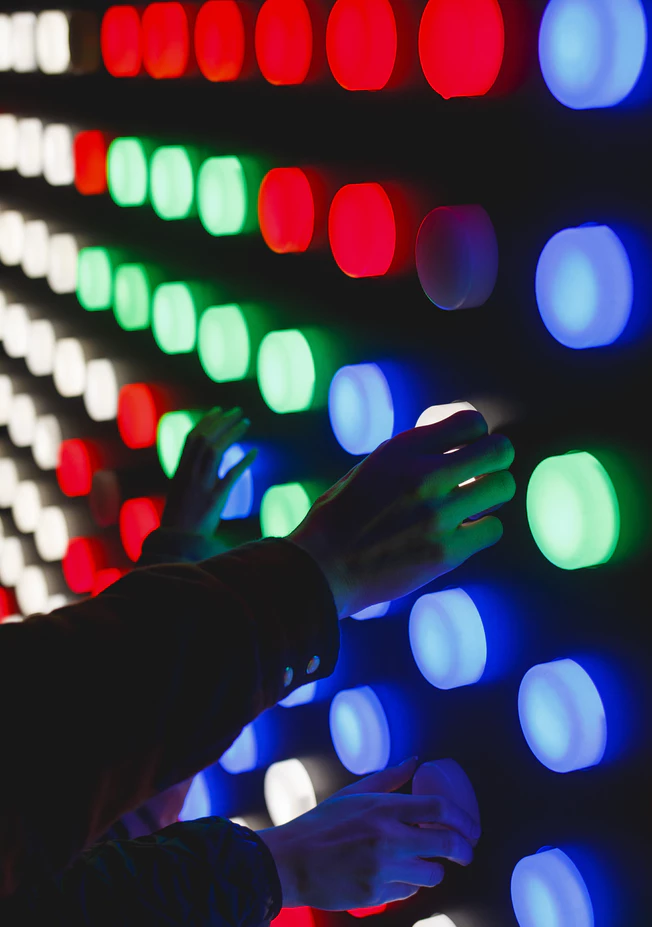 Platforms, do they overly influence learning design decisions and misshape instead of enhance the learning experience or do they ensure consistency and comparability?
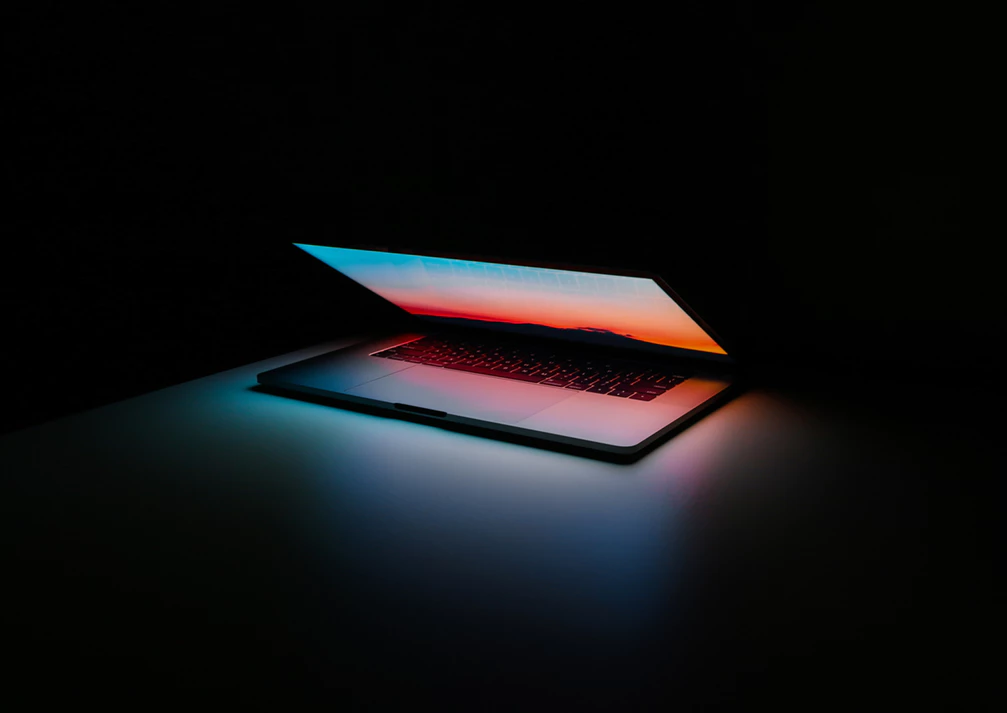 “If you are not paying you are the product”, are we treating our learners equitably or are we taking advantage of them?
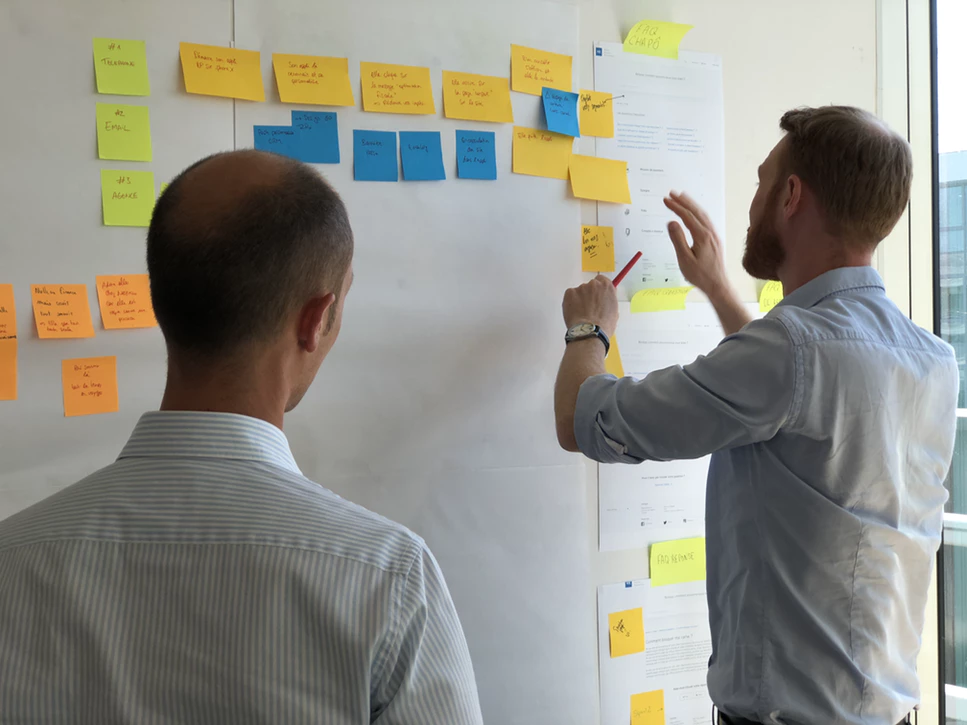 Do it yourself learning otherwise known as autonomous learning - is there an overemphasis on this particularly when we know the importance of the teacher/instructor in learning contexts?
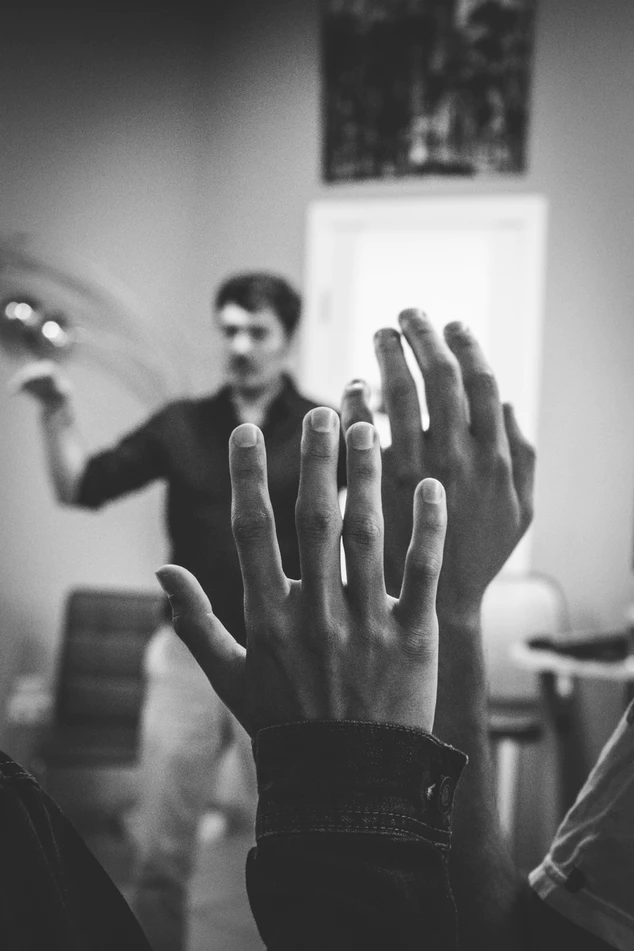 Are the value propositions for research at scale being realised, or are we left with big questions and limited answers?